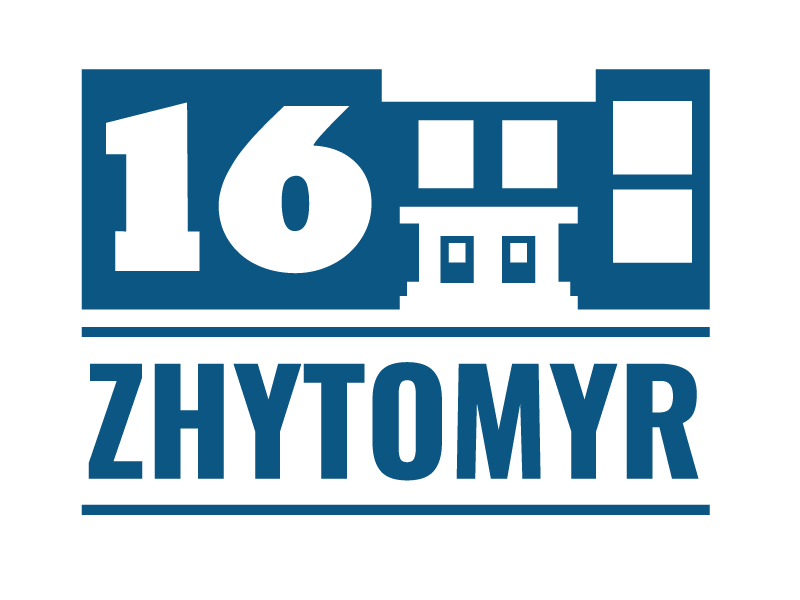 ІНФОРМАЦІЙНА
МОДЕЛЬ
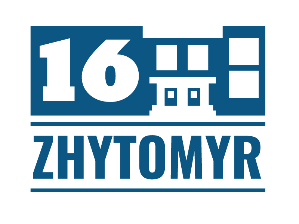 ЕТАПИ ПОБУДОВИ
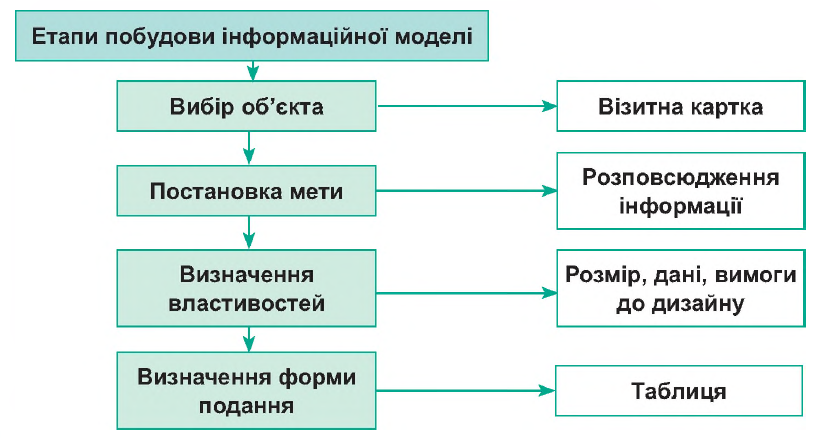 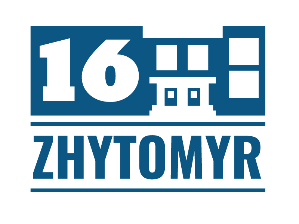 ЕТАПИ ПОБУДОВИ
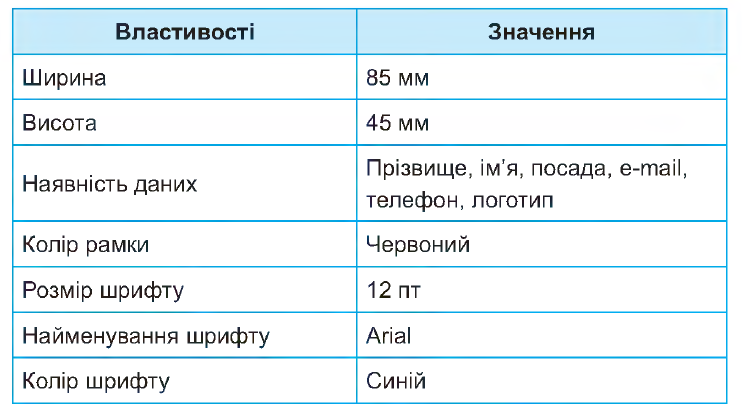 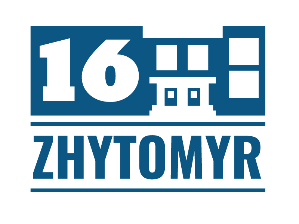 ВИДИ ІНФОРМАЦІЙНИХ МОДЕЛЕЙ
ОБРАЗНІ МОДЕЛІ
Рисунки, Креслення
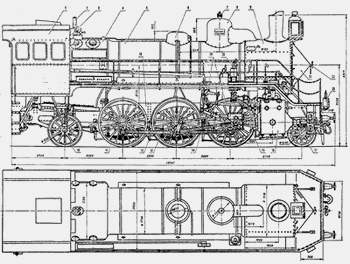 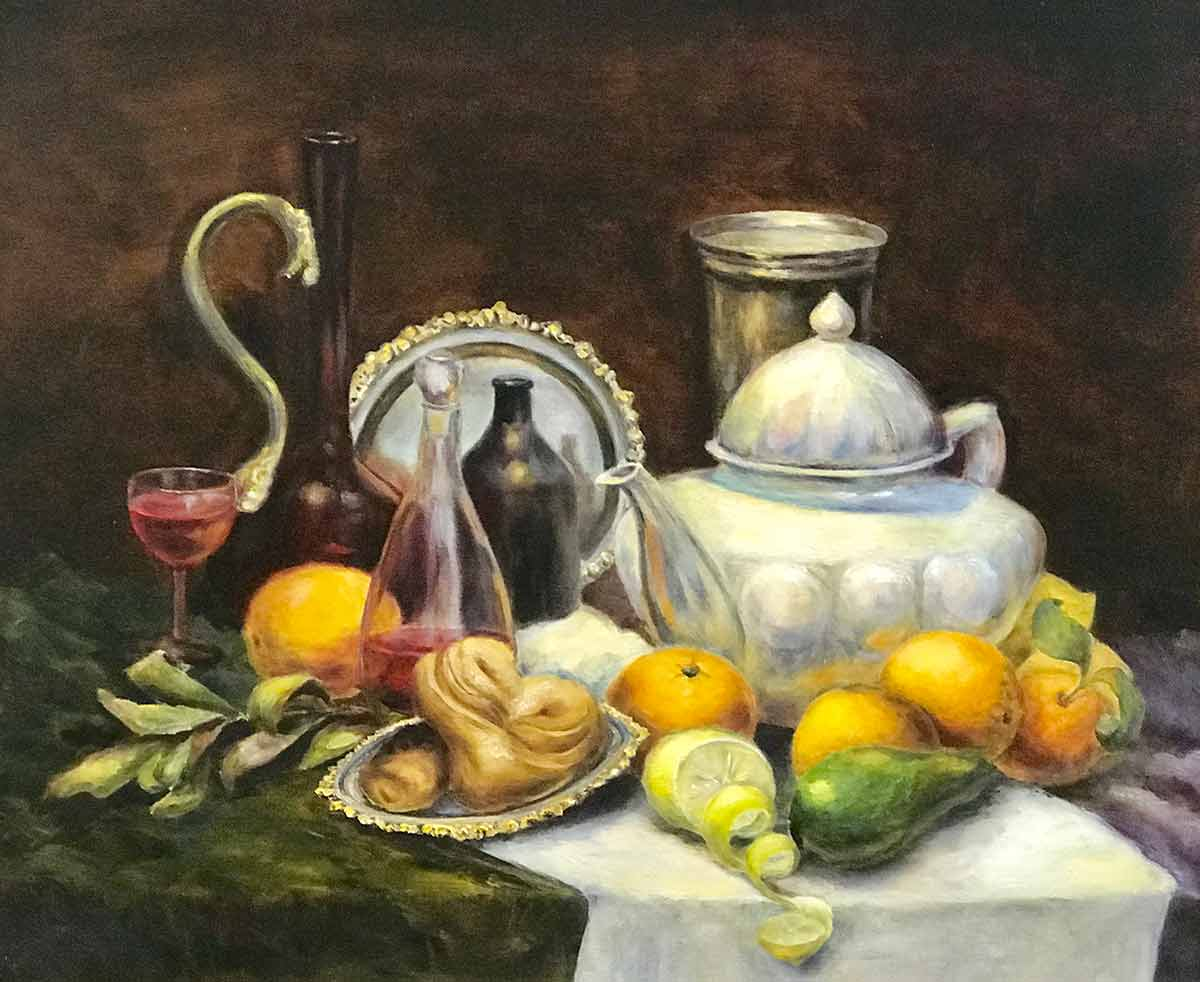 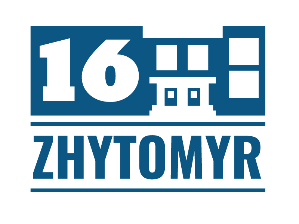 ВИДИ ІНФОРМАЦІЙНИХ МОДЕЛЕЙ
ЗНАКОВІ МОДЕЛІ
Словесні описи, формули
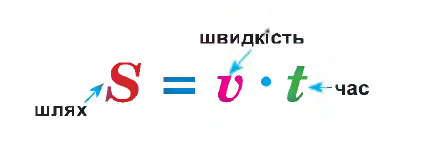 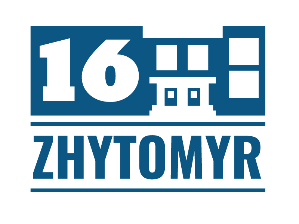 ВИДИ ІНФОРМАЦІЙНИХ МОДЕЛЕЙ
ЗМІШАНІ МОДЕЛІ
Таблиці, графіки, діаграми, схеми, блок-схеми, графи, карти
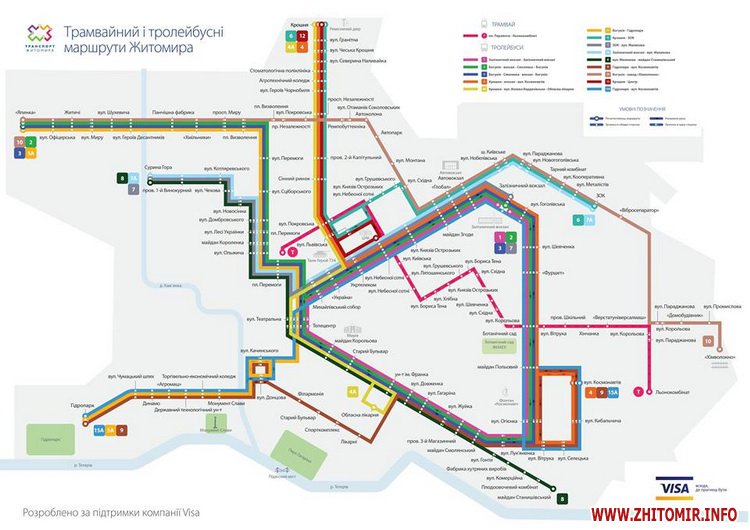 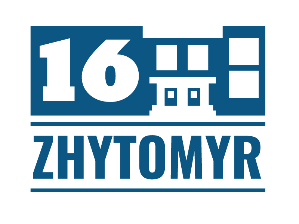 ВИДИ ІНФОРМАЦІЙНИХ МОДЕЛЕЙ
МАТЕМАТИЧНІ МОДЕЛІ
побудовано з використанням математичних понять і формул
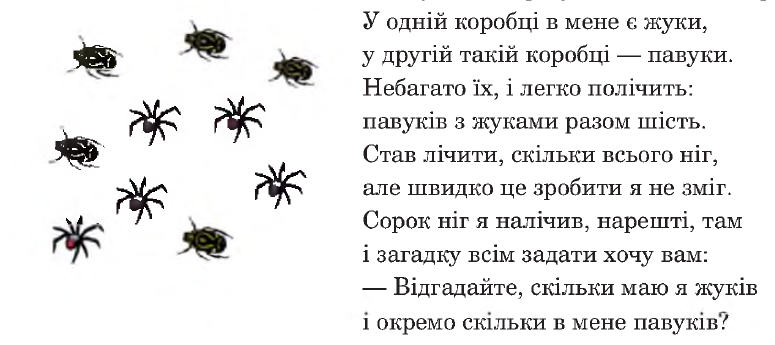